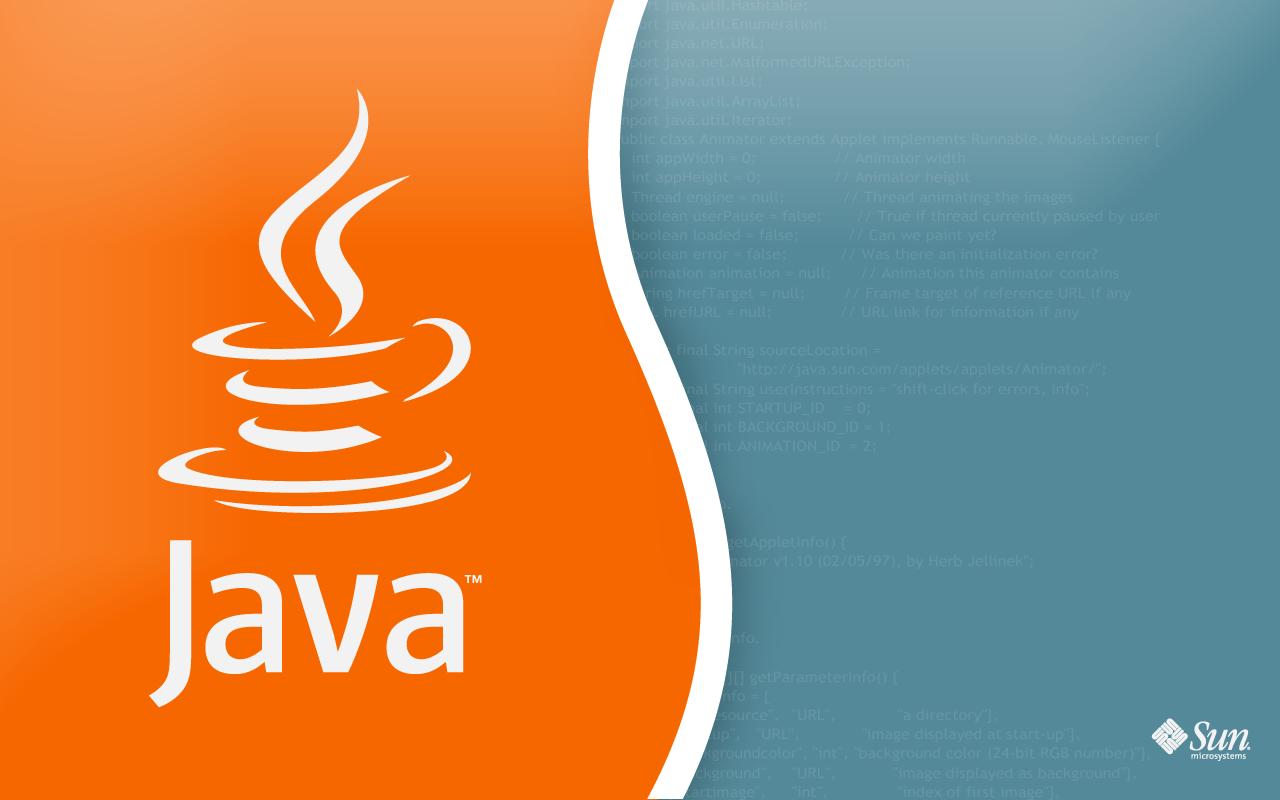 CS-0401
INTERMEDIATE PROGRAMMING USING JAVA
Prof. Dr. Paulo Brasko Ferreira
Spring 2018
Chapter 1: Introductionto Computers and Java
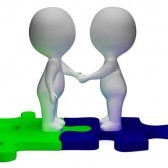 Chapter Outline
Computer Systems
Programming Languages
Why using Java
Bite code and Java Virtual Machine
Compiling and Running a Java Program
Development Environment
Text Editors versus IDEs
Computer Systems
Computer Systems can be subdivided into two categories:
Hardware
Software
Hardware
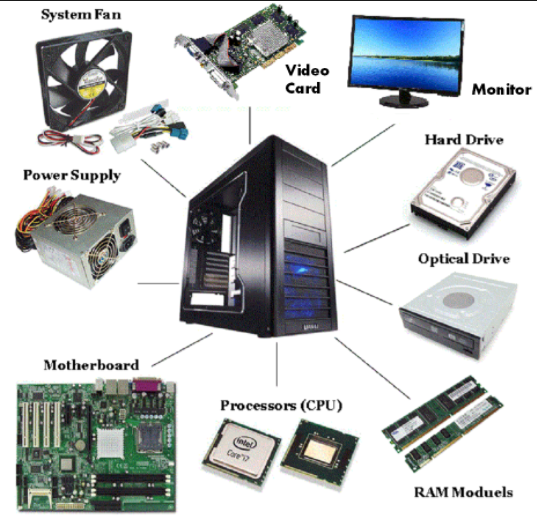 Software
Software:
A set of instructions that enables the computer to perform a task
Calculates the income tax
Simulates a space probe trajectory
Software can also be referred as a Program
They run on a computer
But what do we mean by “computer” nowadays?
Hardware and platforms
An ordinary day in Annita’s life…
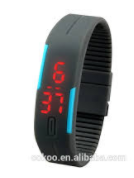 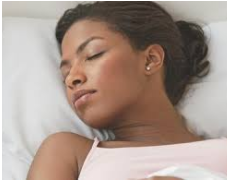 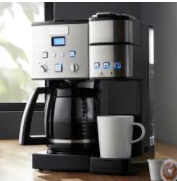 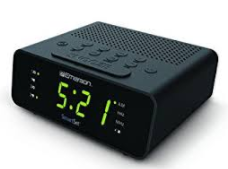 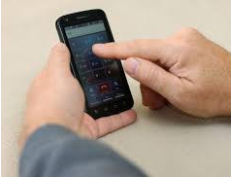 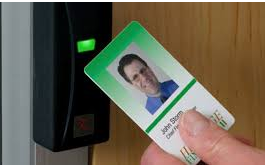 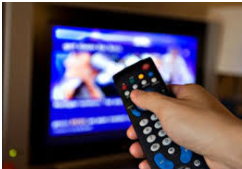 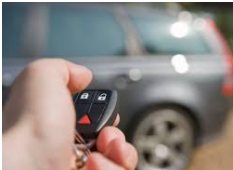 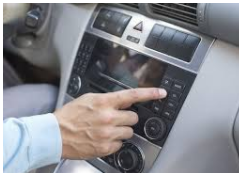 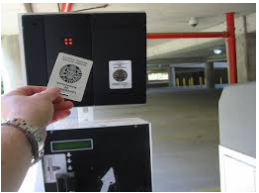 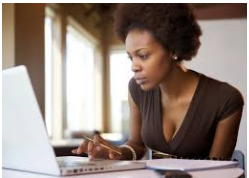 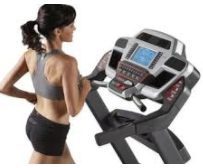 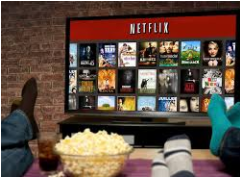 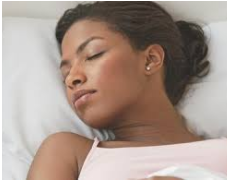 What platforms can we program?
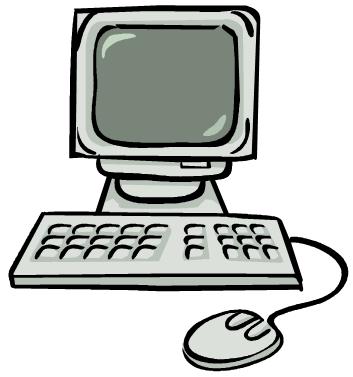 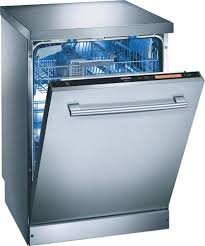 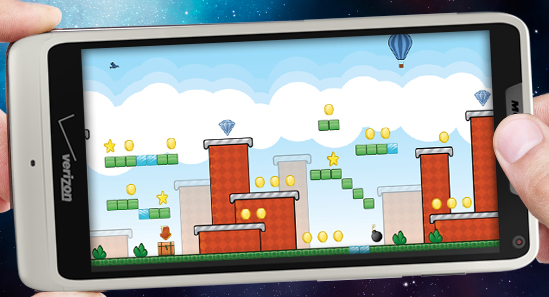 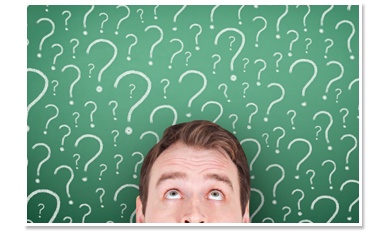 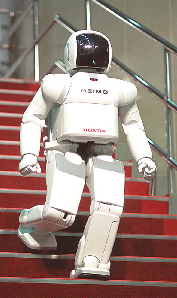 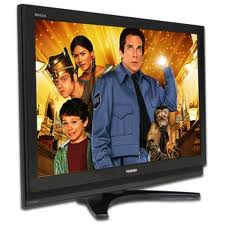 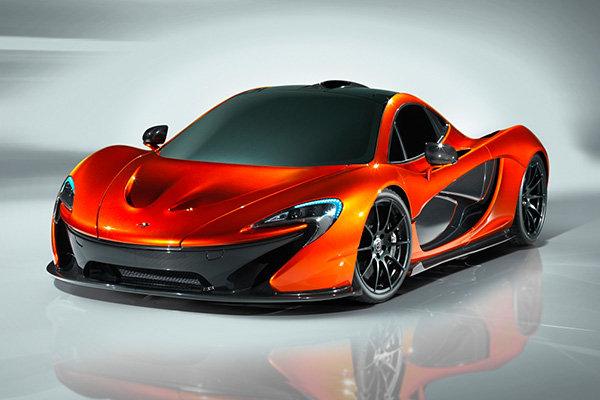 What abilities should an useful program have?
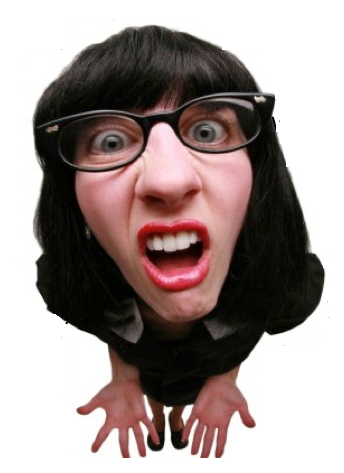 Store data via Identifiers and Variables
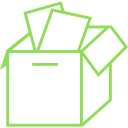 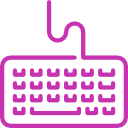 Get data in
Your program
Control Structures
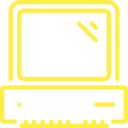 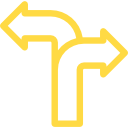 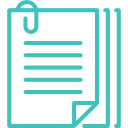 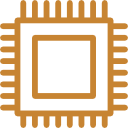 Get data out
Statements and 
Expressions
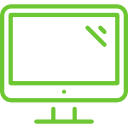 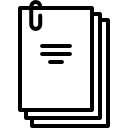 Programming Languages
Program is a set of instructions
Different types of programming languages out there:
No language is best for every single application
Why are we using Java instead of C++ to create our programs in this course?
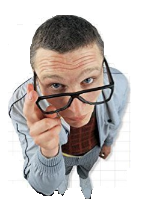 Basic programming steps
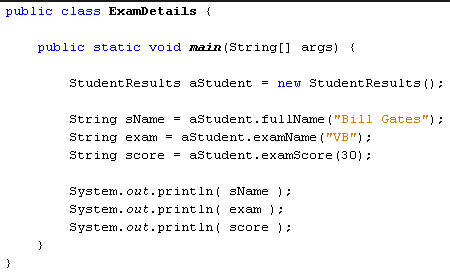 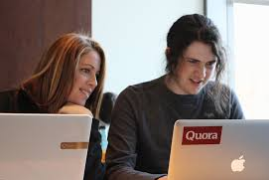 ?
?
?
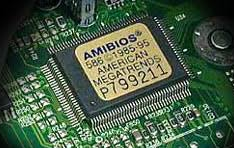 Interpreter / compiler
(Happy because she finally understands what he is saying!)
Good morning!
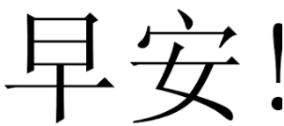 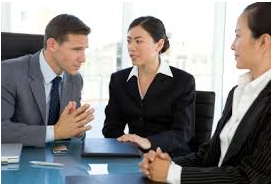 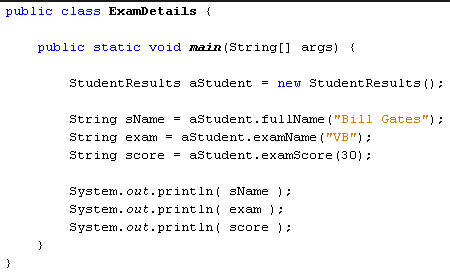 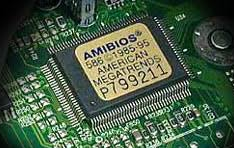 Compiler
A small problem in this picture…
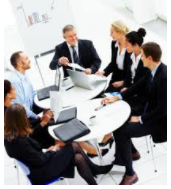 - What happens if you are in a meeting with many people from different countries?
- You would need an interpreter for each spoken language!!!
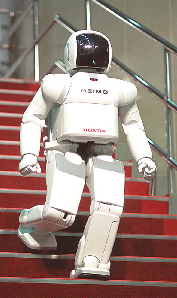 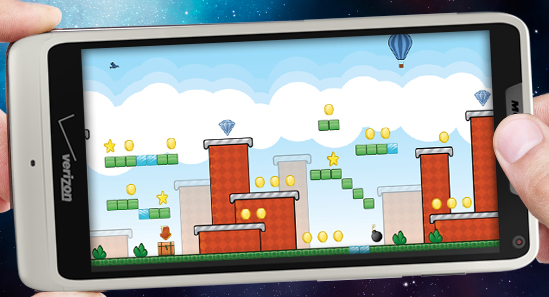 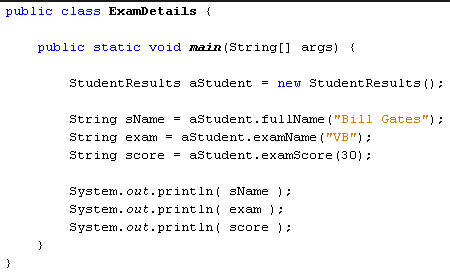 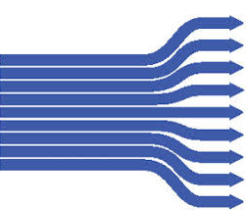 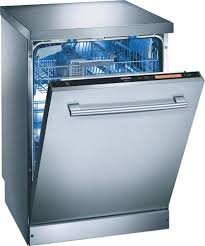 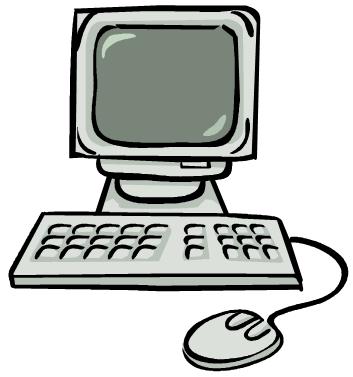 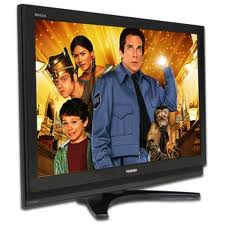 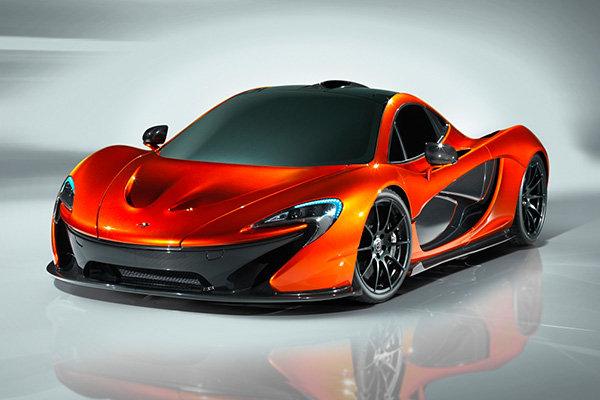 Why is this a problem?
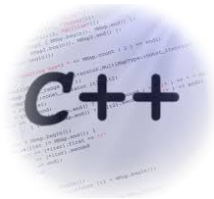 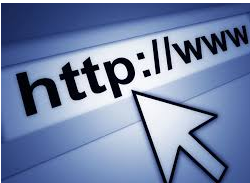 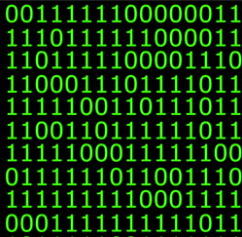 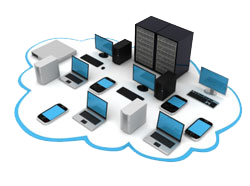 Mac
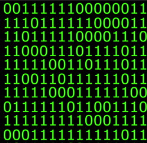 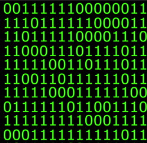 Linux
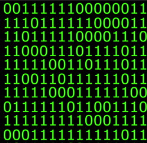 Windows
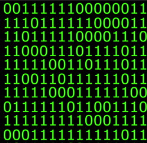 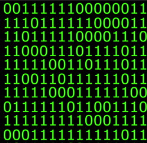 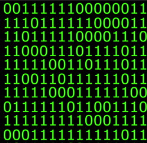 Java Features
Java is an Interpreted Language
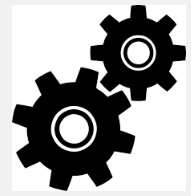 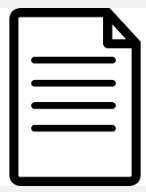 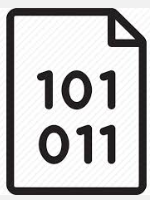 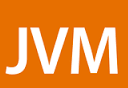 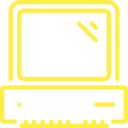 Compiler (javac)
The “interpreter”.
It comes with Java Installation. It’s called when you run your program with “java”.
Source Code (.java)
Byte Code (.class)
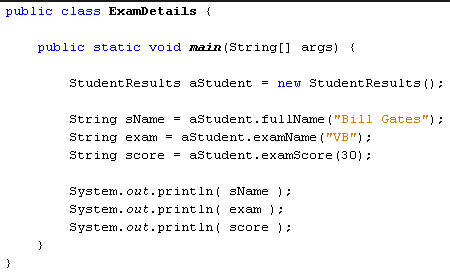 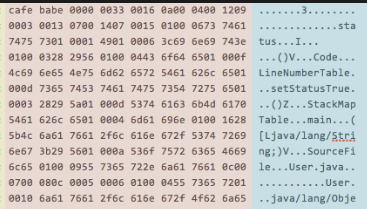 Platform Independent
Your Responsibility
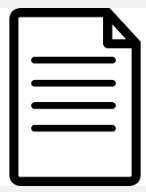 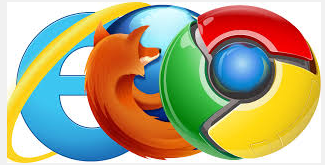 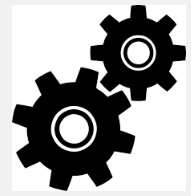 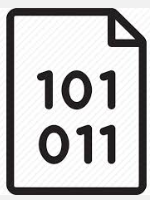 User Responsibility
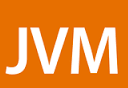 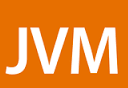 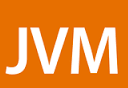 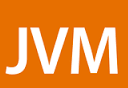 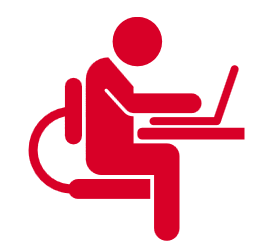 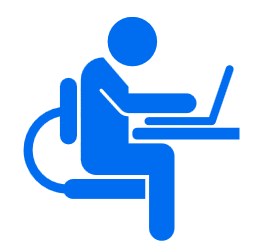 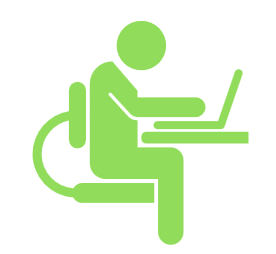 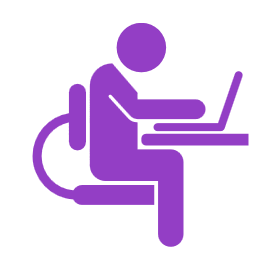 Windows
Solaris
Mac
Linux
Notes on Interpreting Code
Interpreter code executes more slowly than regular compiled code
C, C++
Great for distribution over multiple platforms
For faster Java run-times, one can use JIT compilation of the bytecode
Writing your Java Program
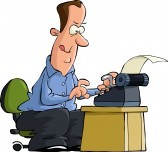 Before writing our first Java program, let’s ask ourselves:
“Which editor should we use to write our Java code?”
You could use notepad-like editors
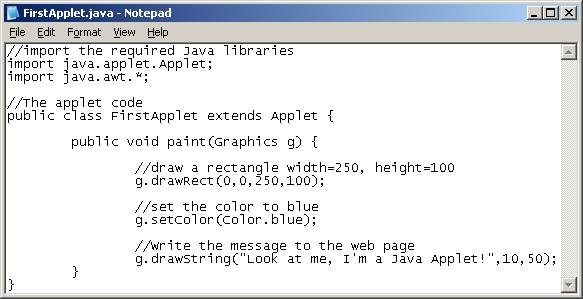 But we really should be using an IDE!
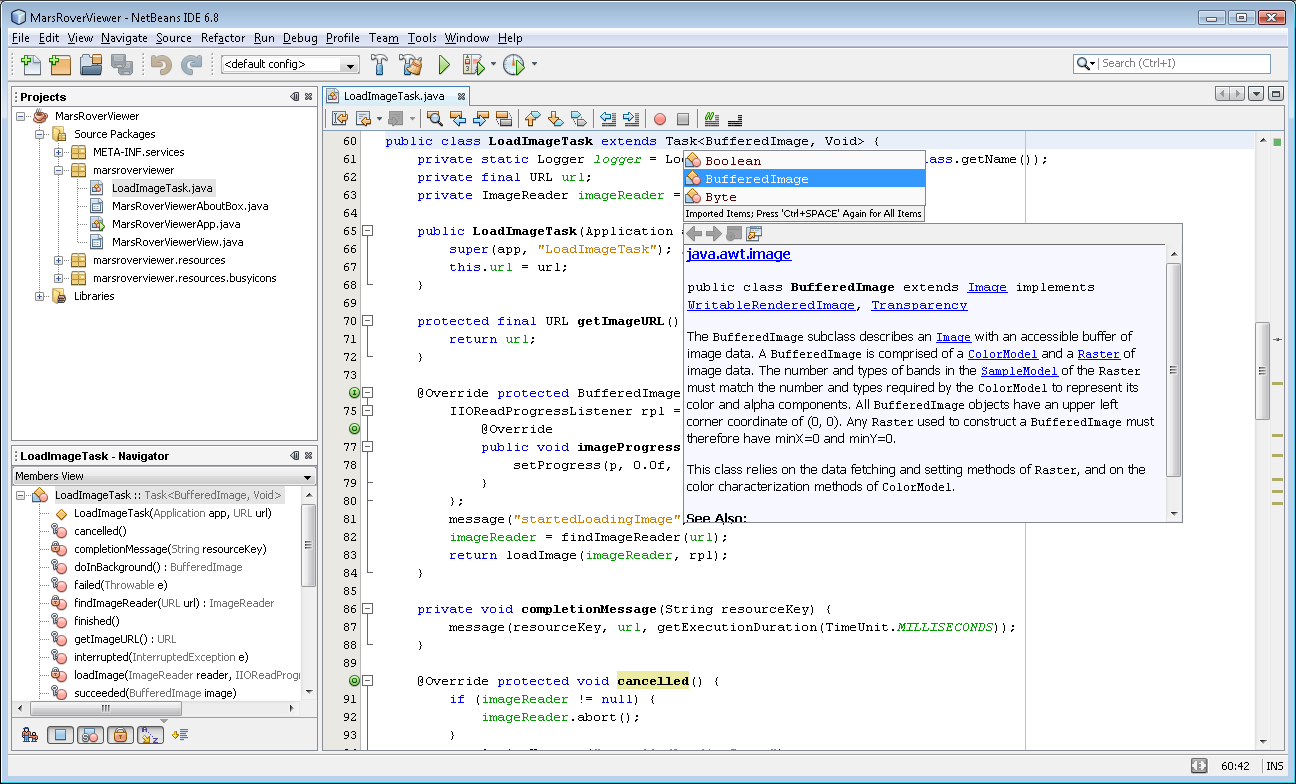 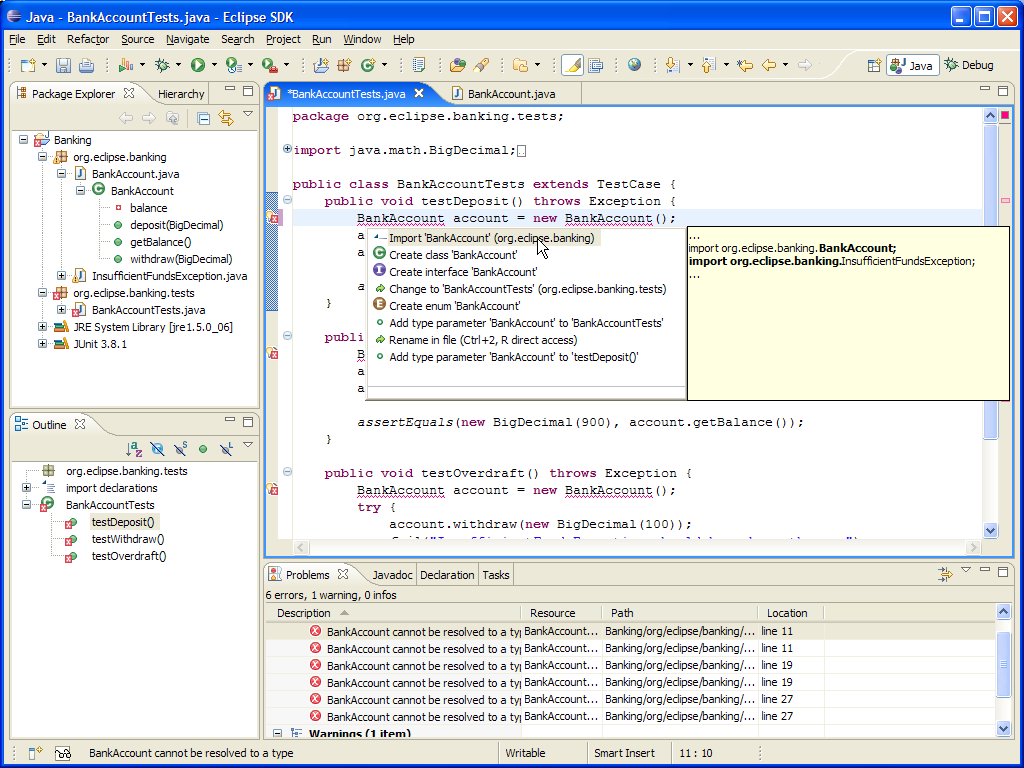 NetBeans Installation Instructions
Search for “Netbeans download”
Download JDK with Netbeans IDE bundle

Video #01: How to Install Netbeans and Java in your Computer
Compiling and Running your Java Program
Manually Compiling a Java code
Compiling the java code:     javac Filename
Example:
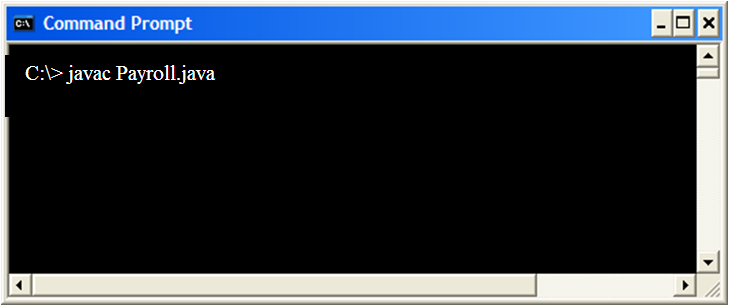 Payroll.java  will be “translated to”  Payroll.class (bytecode)
Payroll.class will be the one to be interpreted by the JVM
Running the java class
Running the java code:     java Filename
Example:
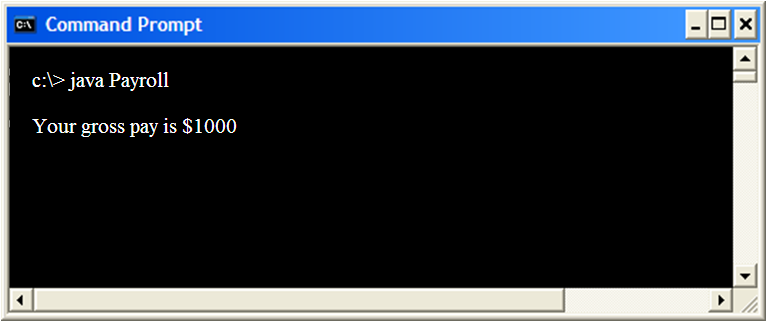 Video Library
For more information on compiling and running your codes

Course website >> Video Library >> Videos on How to Compile … >> 
Video #03: Compiling and Running Java in a Terminal Window
Compiling and RunningOur First Java Code
Computing how much you will earn in a week of work
$25 per hour
40 hours a week
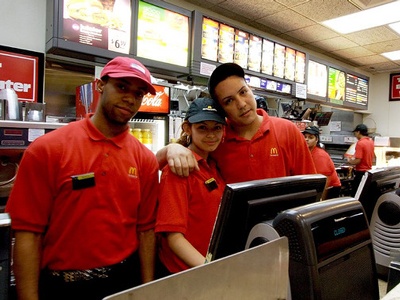 How to compute the weekly income in this specific case?
Our First Java Code
public class Payroll {
    public static void main(String[] args) {
        int hours = 40;
        double grossPay, payRate = 25.0;

        grossPay = hours * payRate;
        System.out.println(“Your gross pay is $” +           grossPay);
    }
}
See Payroll.java
Our First Java Code
Remember, we need to compile our code to run it!
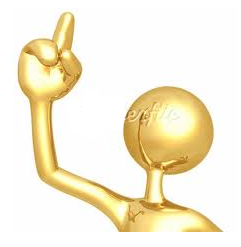 Manually Compiling a Java code
Compiling the java code:     javac Filename
Example:
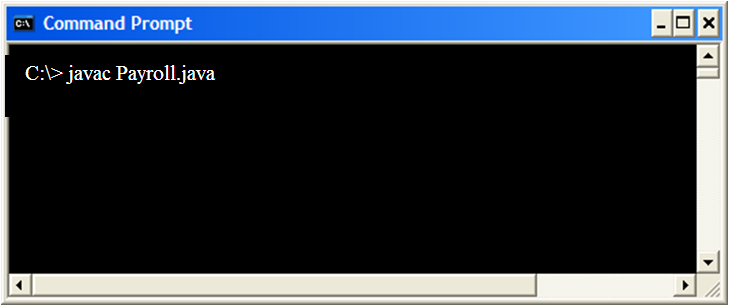 Payroll.java  will be “translated to”  Payroll.class (bytecode)
Payroll.class will be the one to be sent to the JVM
Running the java class
Running the java code:     java Filename
Example:    java Payroll
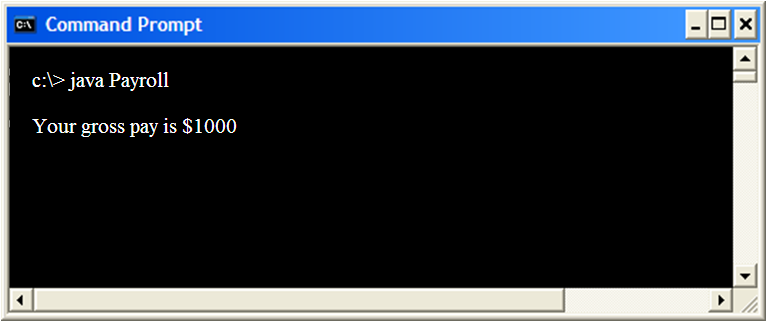 Using IDEs to develop, compile, debug, and running your Java code
Exploring NetBeans
Creating the same java program in the IDE
Explaining the source code that it generates for you
Placing a print command
Placing two variables
Understanding how the IDE helps you to find errors
Debugging your code
Executing the code
The Java Language
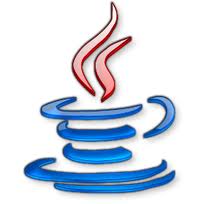 The Java Reserved Words
The Java Reserved Words
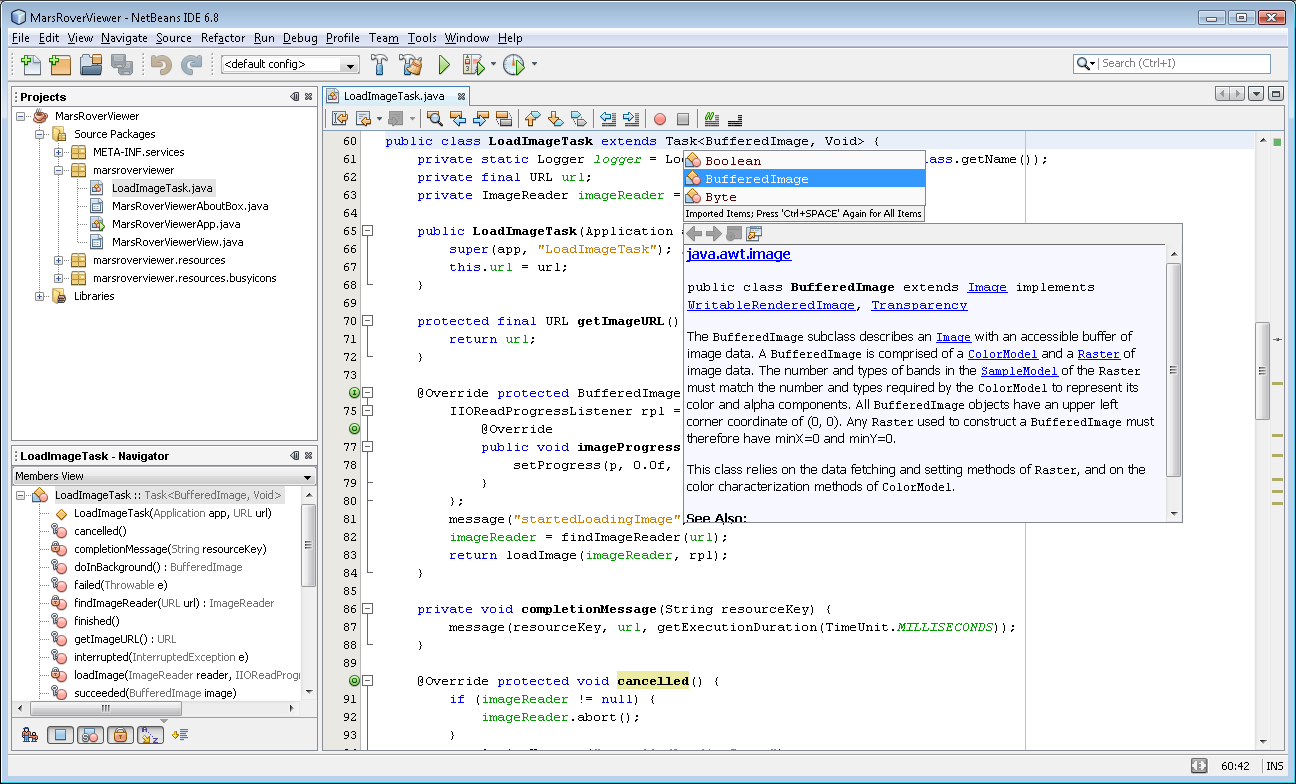 Any Questions?
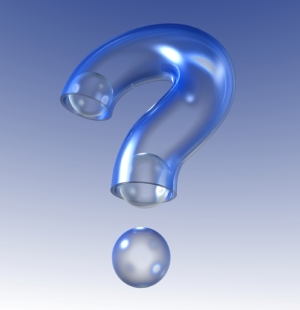 44